Отчет деятельности ТСЖ «НАШ ДОМ НА КОРОЛЕНКО 28»
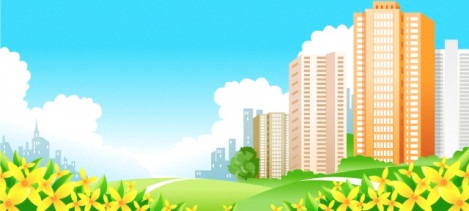 2015 год
Оглавление
Отчет деятельности службы АДС за 2015 год
В период с 01 января 2015 по 31 декабря 2015 г. 
В адрес УК «Альтаир» поступило следующее количество заявок от жильцов МКД Короленко 28: 
Сантехнические – 289
1.1. внутриквартирные– 212
1.2. внутриквартирные платные – 11 
1.3. общедомовые – 59
2) Электротехнические – 87
3) Плотнические работы – 42
4) Содержание дворовой территории – 8
5) Уборка лестничных клеток – 10
6) Благоустройство территории – 1
Отчет деятельности службы АДС за 2015 год
Сравнительный анализ по поступившим заявкам в период с января по декабрь 2015 г.
Сравнительный анализ по поступившим заявкам 2013- 2014 - 2015 гг.
Отчет деятельности по благоустройству и сан. очистке
Отчет финансово-хозяйственной деятельности за 2015 год
Отчет финансово-хозяйственной деятельности за 2015 год
Отчет финансово-хозяйственной деятельности за 2015 год
Отчет финансово-хозяйственной деятельности за 2015 год
Отчет финансово-хозяйственной деятельности за 2015 год
Отчет финансово-хозяйственной деятельности за 2015 год
Отчет финансово-хозяйственной деятельности за 2015 год
Отчет финансово-хозяйственной деятельности за 2015 год